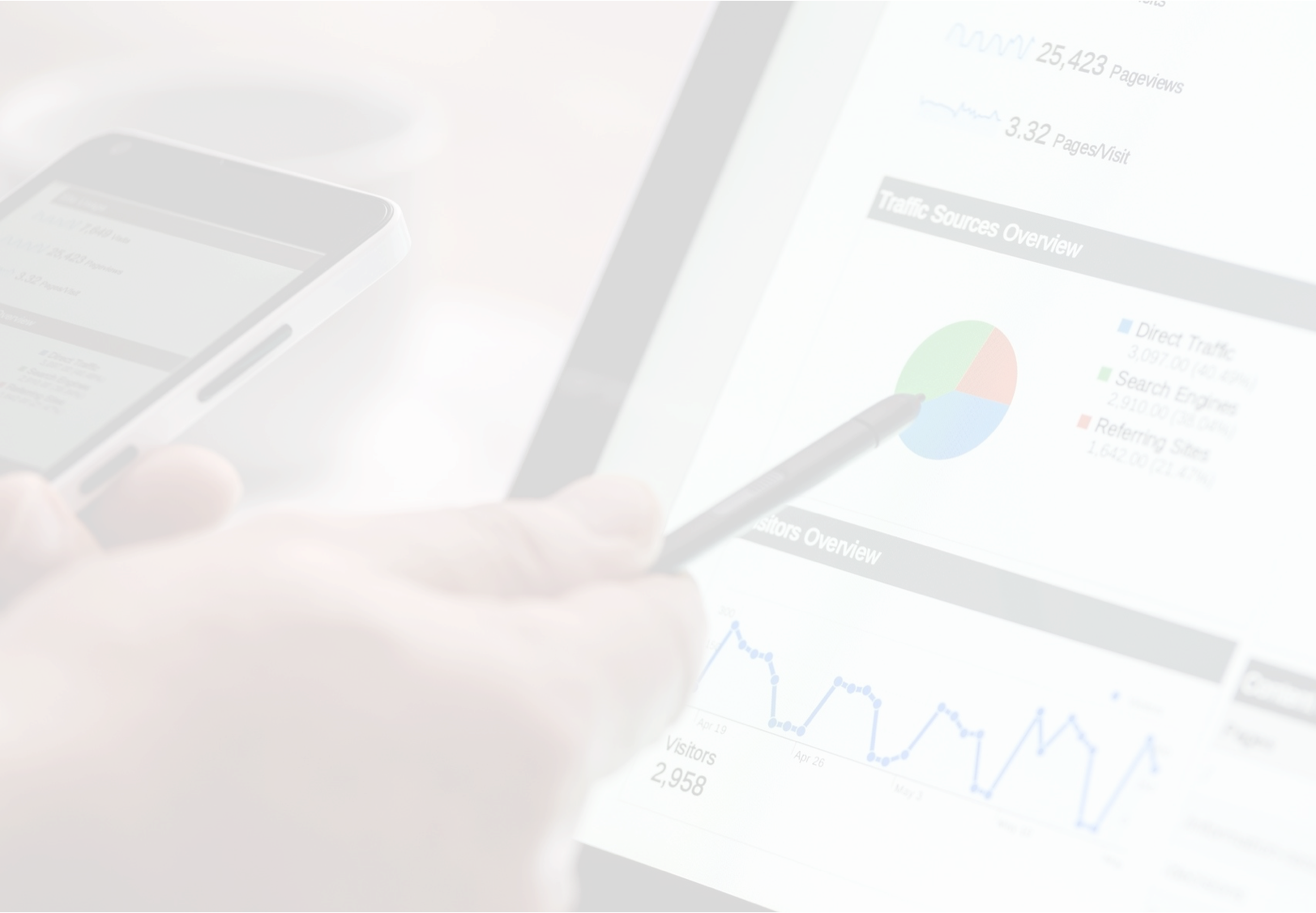 ロゴマーク
〇〇〇〇
新規事業プレゼンテーション
マーケティング部門
0000年00月00日
アジェンダ
SAIRU
1
背景
SAIRU
2
新規事業で取り組むサービス「〇〇〇〇」
○○○サービスは、○○○を最適化する○○○企業様向けのサービスです。
知識がない方でも簡単に導入でき、コスト削減につながります。
●●型
●●ツール
主なサービス内容（機能）
○○○○の作成・運用・自動更新
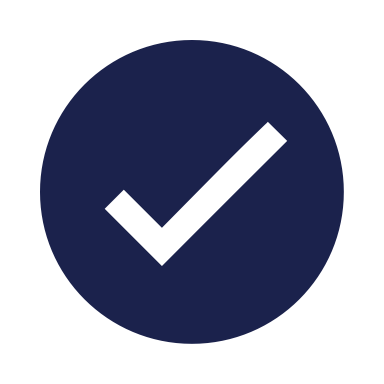 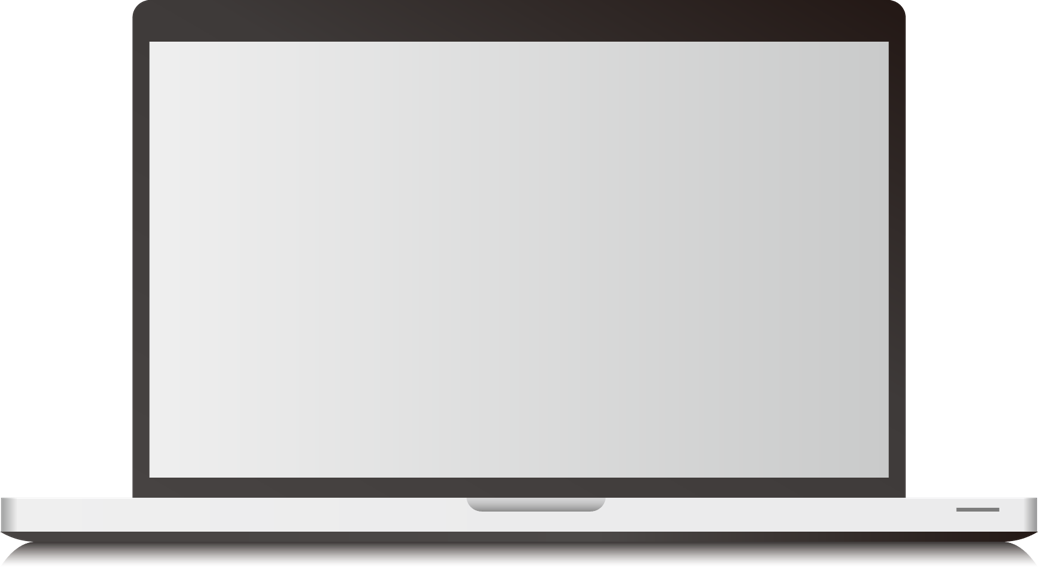 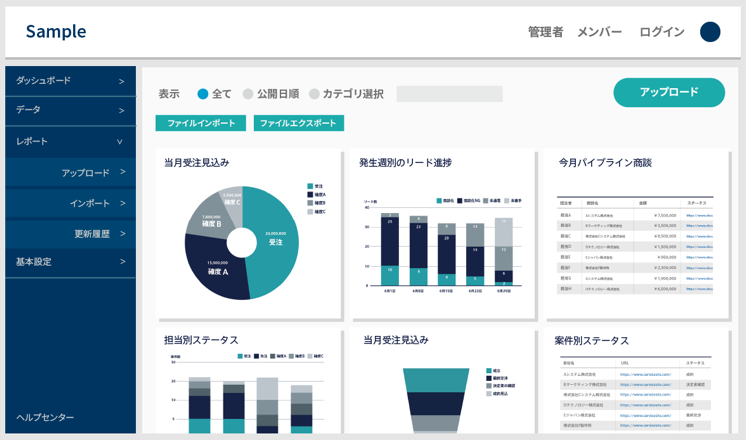 ○○○○の編集・共有・公開
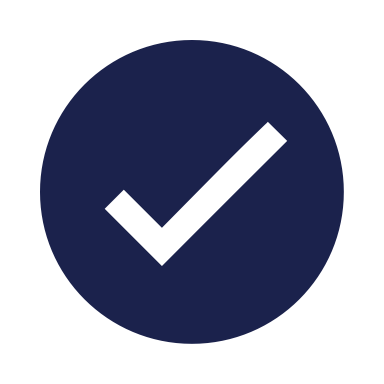 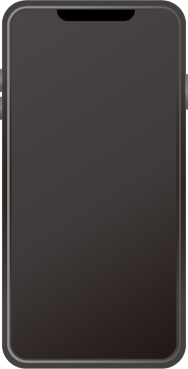 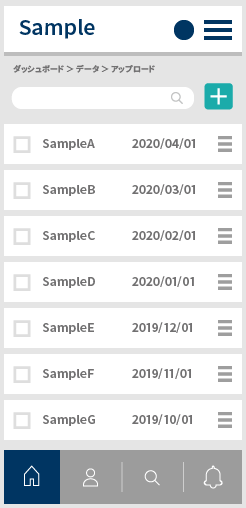 ○○○○の自動集計・レポート作成
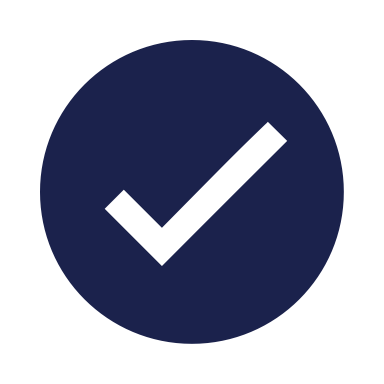 ○○○○○○専門家による
導入サポート・改善提案
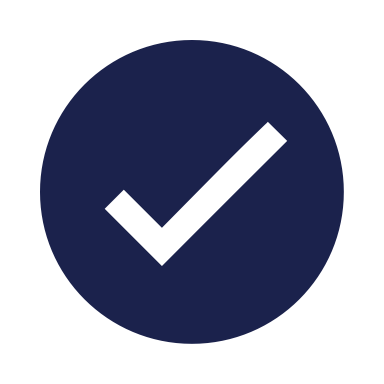 SAIRU
3
背景
20○○年の目標を達成するためには、新規事業を立ち上げる必要があります。
新規事業が求められる背景
新規事業の影響
本業の成長が踊り場
マクロ環境から市場も横ばい予想
会社の第2の柱として
新規事業が貢献
○○○○○○業務の効率化
○○○の実施による○○数の拡大
○○○が蓄積できる体制づくり
○○○人材の確保
○○○○○○業務の効率化
○○○の実施による○○数の拡大
○○○が蓄積できる体制づくり
○○○人材の確保
SAIRU
4
課題と市場性
SAIRU
5
見込み顧客インタビュー
〇〇人の見込み顧客に課題をヒアリングしました。
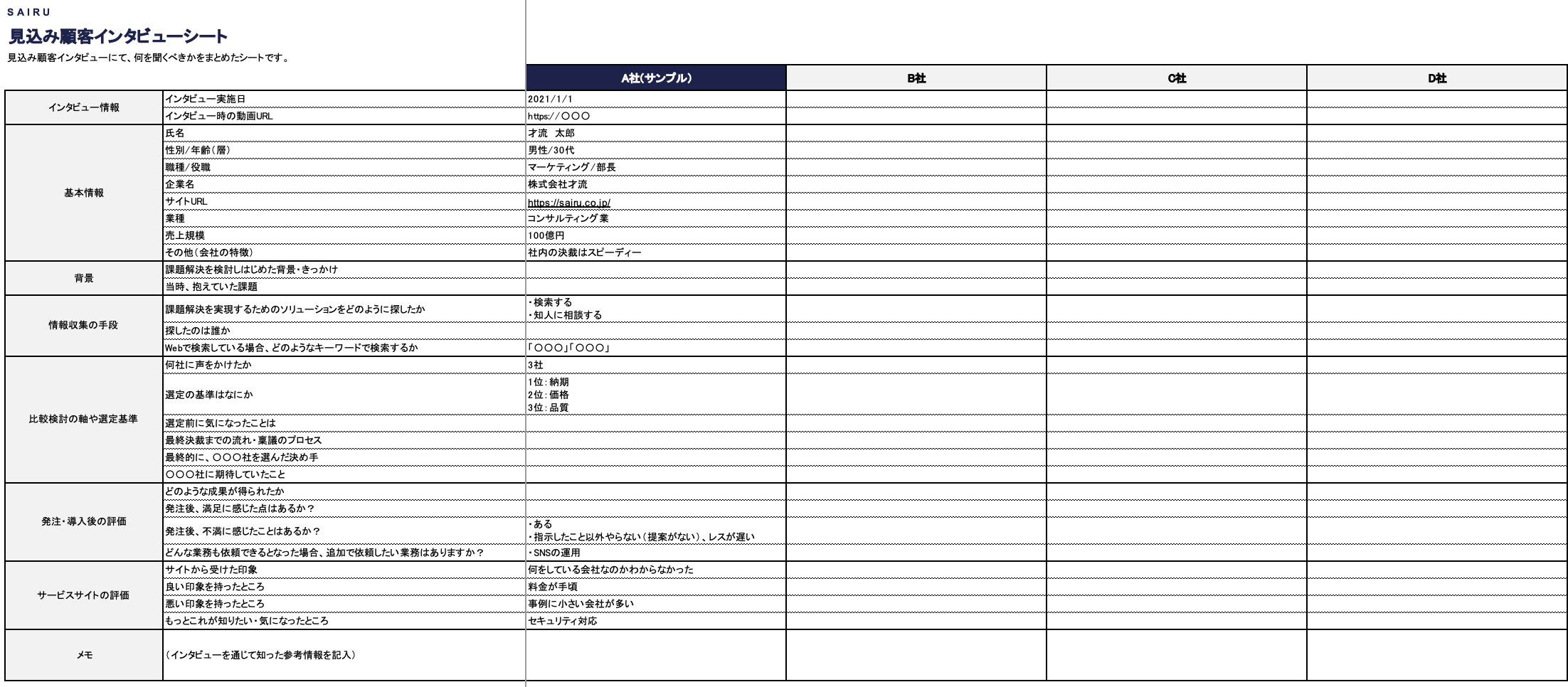 見込み顧客インタビューシート：https://sairu.co.jp/__/download/6071b0863d117b34427f2ca4/Prospects-InterviewSheet.xlsx
SAIRU
6
見込み顧客 ○○会社の購買事例
選定基準は「○○○○できること」で、認知度も高いA社の○○サービスを導入。
○○コストは高いものの、○○の成果につながっているので継続利用している。
SAIRU
7
見込み顧客 ○○会社の購買事例
選定基準は「○○○○できること」で、認知度も高い○○社のサービスを導入。
○○が不十分なものの、○○の成果につながっているので継続利用している。
SAIRU
8
見込み顧客の課題の設定
見込み顧客の悩み・問題
解決すべき課題
見込み顧客の悩み1つ目記載テキストテキストテキストテキスト
見込み顧客の悩み2つ目記載テキストテキストテキストテキスト
見込み顧客の悩み3つ目記載テキストテキストテキストテキスト
見込み顧客の悩み4つ目記載テキストテキストテキストテキスト
見込み顧客の悩み5つ目記載テキストテキストテキストテキスト
悩み・問題に対する課題1つ目記載テキストテキストテキストテキスト
悩み・問題に対する課題2つ目記載テキストテキストテキストテキスト
悩み・問題に対する課題3つ目記載テキストテキストテキストテキスト
悩み・問題に対する課題4つ目記載テキストテキストテキストテキスト
悩み・問題に対する課題5つ目記載テキストテキストテキストテキスト
SAIRU
9
新規事業●●●が必要な理由
新規事業の解決策の方向性
新規事業が向かうべき方向性
期待効果①
期待効果②
新規事業が顧客に与える期待効果
新規事業の内容をふまえて特長を挙げる。下記の「問題」に対して解決できることを記載する。
新規事業が顧客に与える期待効果
新規事業の内容をふまえて特長を挙げる。下記の「問題」に対して解決できることを記載する。
問題②
問題①
顧客の問題
顧客の抱えている問題を挙げる。誰が、どのような状況下で、どんな課題に直面しているか記載する。
顧客の課題
顧客の抱えている問題を挙げる。誰が、どのような状況下で、どんな課題に直面しているか記載する。
SAIRU
10
ターゲット及び市場規模
SAIRU
11
セグメンテーションとターゲティング
セグメンテーションと弊社の狙うべき市場をターゲティングしました。
大企業
A社
C社
B社
D社
自社
本社一括発注
事業部ごと発注
中小企業
SAIRU
12
ペルソナのテンプレート
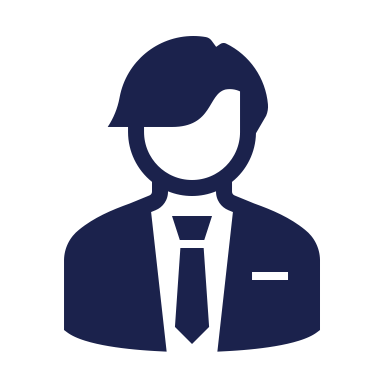 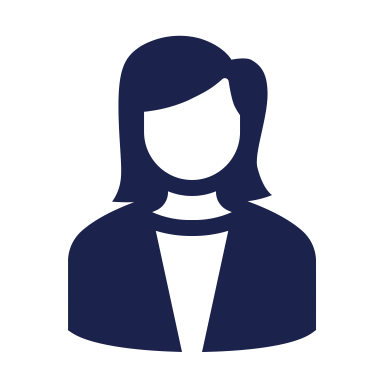 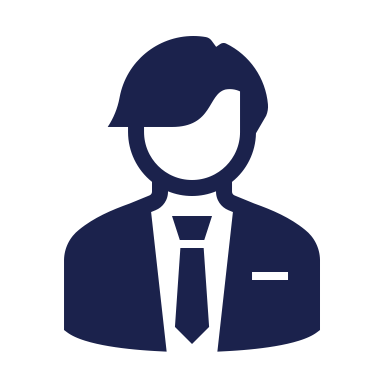 SAIRU
13
市場規模
20XX年時点での○○サービスの市場規模です。
今後は○○○の拡大、○○○の縮小が予想されます。
○○市場の総規模
国内の企業○社/○○円
※1
当社ターゲットに限定した市場規模
国内の従業員1,000名未満企業 ○○社/○○円
※2
20XXの獲得目標
○社/○円
※3
※1 『〇〇〇〇〇〇〇〇〇〇〇〇〇〇〇〇〇〇〇〇（資料名）』より参照
※2 『〇〇〇〇〇〇〇〇〇〇〇〇〇〇〇〇〇〇〇〇〇〇〇〇〇〇（資料名）』より当社独自に推計
※3  20XX年度実績
SAIRU
14
市場規模の推移
○○業界の市場規模は20XX年の調査によると○○という結果がでています。
今後は○○○○○○が想定されます。
市場規模の推移グラフ（年度ごと）を貼付
※『〇〇〇〇〇〇〇〇〇〇〇〇〇〇〇〇〇〇〇〇（資料名）』より参照
SAIRU
15
新規事業の内容
SAIRU
16
新規事業「〇〇〇〇」
○○○サービスは、○○○を最適化する○○○企業様向けのサービスです。
知識がない方でも簡単に導入でき、コスト削減につながります。
●●型
●●ツール
主なサービス内容（機能）
○○○○の作成・運用・自動更新
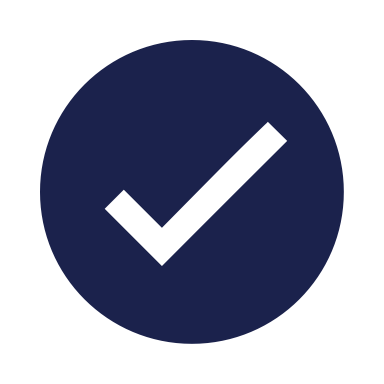 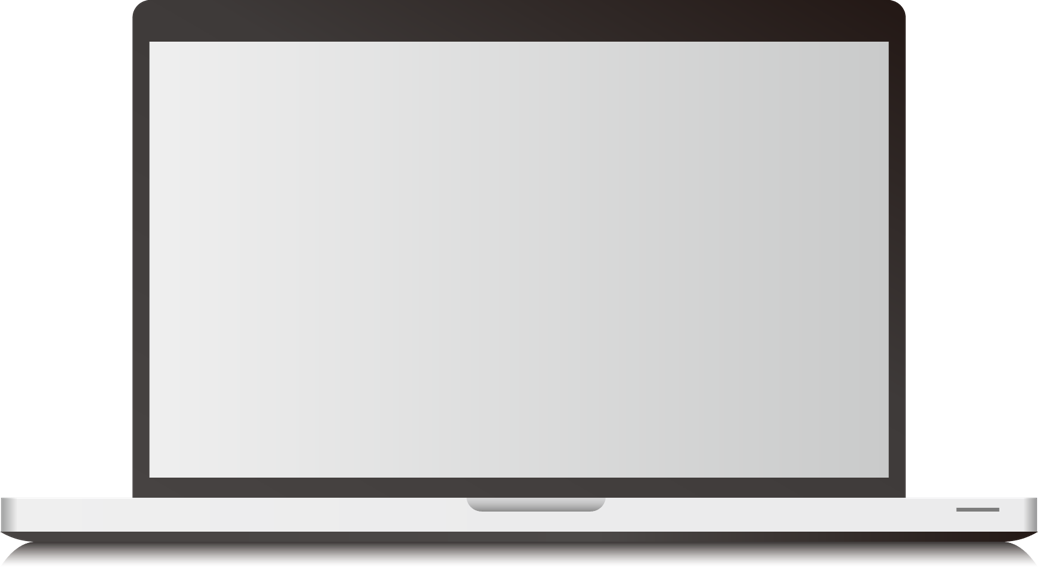 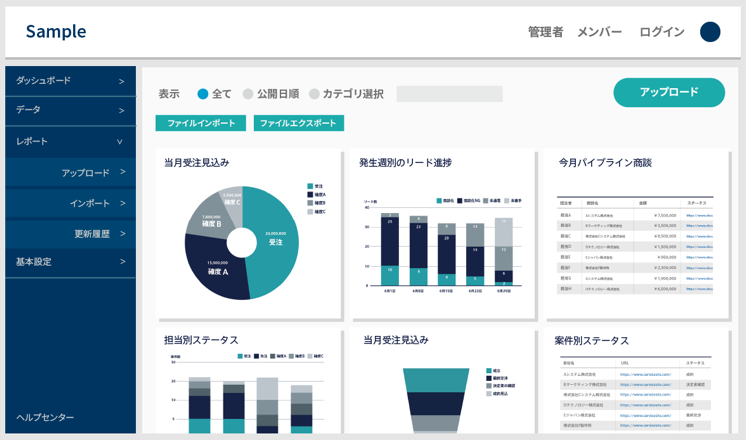 ○○○○の編集・共有・公開
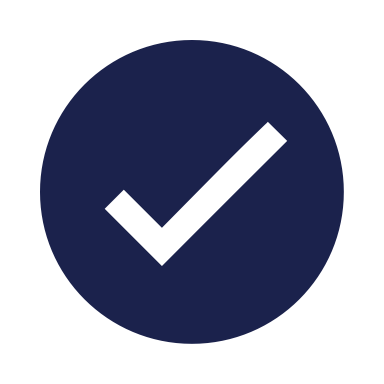 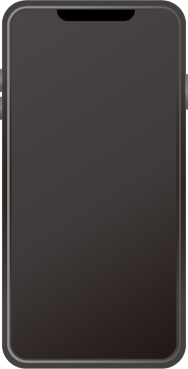 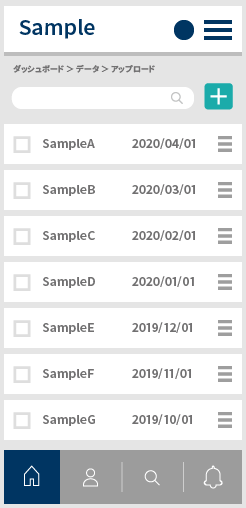 ○○○○の自動集計・レポート作成
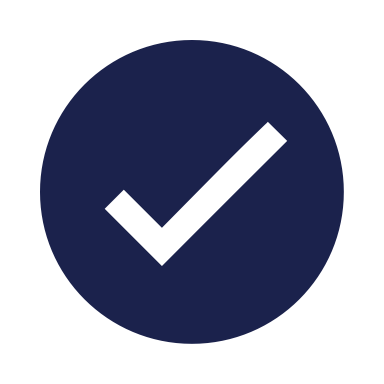 ○○○○○○専門家による
導入サポート・改善提案
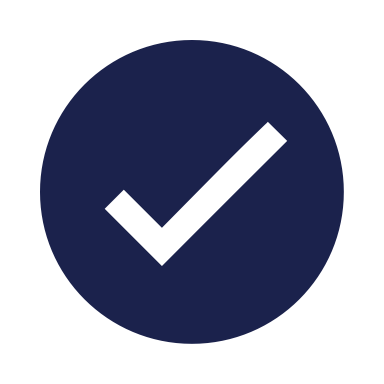 SAIRU
17
新規事業機能・サービス内容
主に「○○の効率化」「○○の最適化」に特化した機能を有しています。
○○機能や○○機能は、今後も開発を強化していきます。
SAIRU
18
リーンキャンバス
ビジネスモデルをリーンキャンバスで整理しました。
課題
解決
圧倒的な優位性
顧客セグメント
独自の価値提案
○○○ができない
○○○をしたい
○○○ができる
○○○を効率化する
○○○ができる
○○○の向上
○○○の専門家が監修
○○○機能を保有
○○○管理者
○○○事業責任者
ハイレベルコンセプト
代替品
主要指標
チャネル
アーリーアダプター
○○業務を○○化
○○○担当者
○○○チームの営業
○○の達成率
○○○○の申し込み
○○○○広告
○○○セミナー
○○サービス
○○○○サービス
コスト構造
収益の流れ
初期導入費○○○円、会員費○○○円
1取引あたり○○○円の収入（○○商材の手数料○○%とした場合）
1契約あたり○○○円の収入（契約○○か月とした場合）
人件費：○○○円（※○○○の場合）
開発費：○○○円
広告費：○○○円（※○○○の費用を含む）
SAIRU
19
料金（案）
プランA
プランB
プランC
●●●●●な企業様向け
●●●●●な企業様向け
●●●●●な企業様向け
5万円/月〜
10万円/月〜
30万円/月〜
サポート内容１
サポート内容２
サポート内容３
サポート内容４
サポート内容１
サポート内容２
サポート内容３
サポート内容４
サポート内容１
サポート内容２
サポート内容３
サポート内容４
留意事項
金額表示はすべて税別です。
最低○○ヶ月～のご契約となります。
○○については別途費用がかかります。
SAIRU
20
再掲：ペルソナのテンプレート
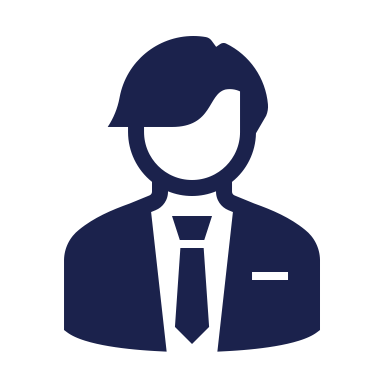 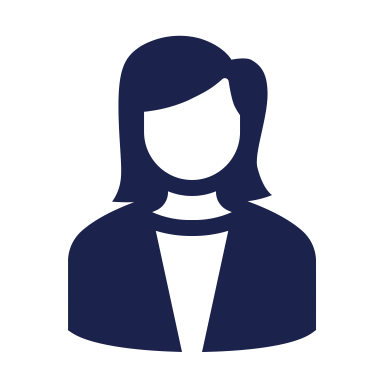 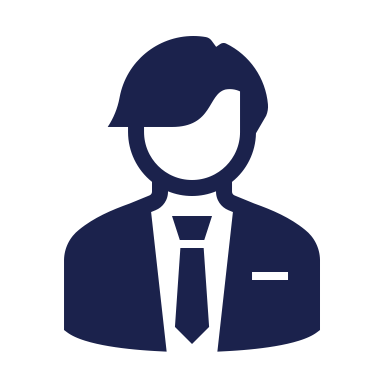 SAIRU
21
ペルソナAの具体的なイメージ
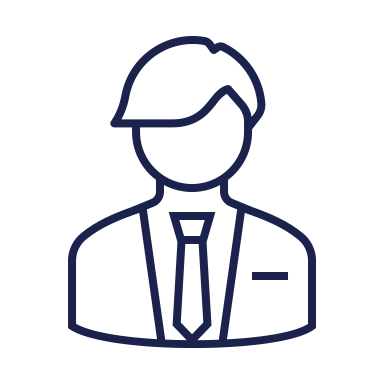 SAIRU
22
バリュープロポジションとは
自社が提供でき、競合他社が提供できず、顧客が求める独自の価値のこと
競合他社が提供できる価値1
競合他社が提供できる価値2
競合他社が提供できる価値3
自社だけが提供できる価値1
自社だけが提供できる価値2
自社だけが提供できる価値3
競合他社が
提供できる価値
自社が
提供できる価値
顧客が
望んでいる価値
顧客が望んでいる価値1
顧客が望んでいる価値2
顧客が望んでいる価値3
バリュープロポジション
結論○○○○○○○○○○○○○○
SAIRU
23
エレベーターピッチ
〇〇〇サービスの価値を最も簡潔にまとめると、以下のように表現できます。
SAIRU
24
カスタマージャーニーマップのテンプレート
認知
理解
検討
商談
購入・推奨
フェーズ
SAIRU
25
プロモーション施策
明確層向け・顕在層向け施策を優先して実施予定です。
実施予定
優先度低
リード獲得経路
既存深耕
「明確層向け」
「顕在層向け」
施策を優先
明確層
特定のサービスを使いたい
紹介促進
指名検索
リスティング広告
購買ワードでSEO
顕在層
悩みを解決したがっている
Webサイト
導入事例
LP
代理店開拓
情報探索ワードでSEO
Facebook広告
準顕在層
悩みはあるが、解決策は不明
ホワイトペーパー
セミナー
記事広告
メルマガ/FAX/郵送DM
PR
展示会
潜在層
これから悩みを持つ可能性がある
テレビCM
テレアポ
コンテンツマーケ
ソーシャルメディア
SAIRU
26
商談獲得までの階段設計
商談に繋げるための階段設計を検討しました。
コンテンツ発信から商談までつながる施策が必要です。
ハードルが
高くて上れない
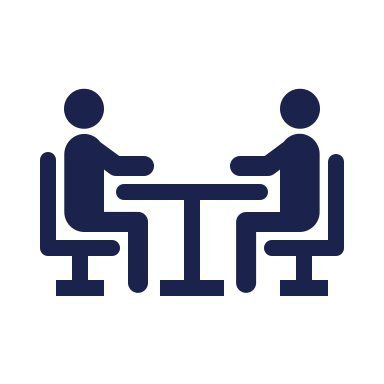 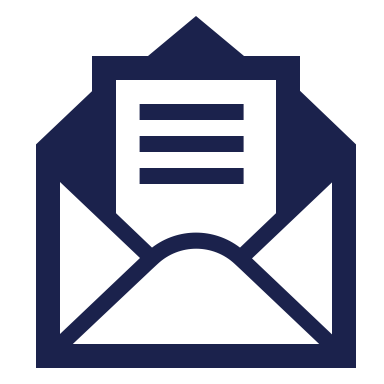 お問い合わせ
商談
ハードルが低いと
上りやすい
メルマガ
DM
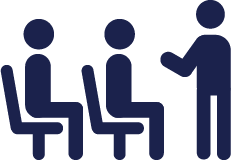 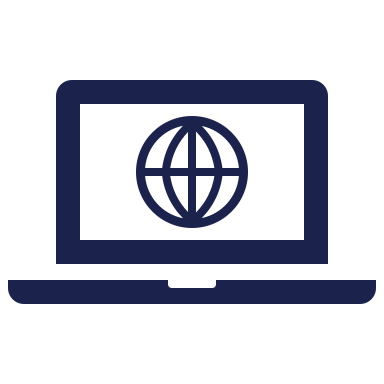 公開セミナー
事例紹介など一段深い情報の提供
見込顧客
コンテンツ発信
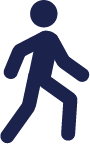 ブログ、SNS、スライドシェア
階段設計とは：https://sairu.co.jp/method/btob-marketing/003
SAIRU
27
新事業に対する顧客の生の声
SAIRU
28
株式会社○○○○様の生の声
サービス内容：○○○○○サービスの開発・提供
従業員数：0,000人（0000年00月時点）
LOGO
IMG
○○○の効率化になり、
コスト削減につながりそうですね。
ぜひ、試してみたいです。
https://*****
現在抱えている課題
新規事業〇〇への期待
○○の確認から実施まで1ヶ月以上かかる
担当者は兼務で忙しく、 ○○の改善が進まない
○○の作業が煩雑になり、ミスが増える
○○の作業まで一気通貫。最短1日で完了できる
○○の改善が進み、新規顧客の獲得〜倍を達成
○○の作業フローが効率化され、ミスを軽減
SAIRU
29
株式会社○○○○様の生の声
サービス内容：○○○○○サービスの開発・提供
従業員数：0,000人（0000年00月時点）
LOGO
IMG
○○なので、新規顧客の獲得強化に
つながりそうですね。
ぜひ、 PoCをお願いしたいです。
https://*****
現在抱えている課題
新規事業〇〇への期待
○○の確認から実施まで1ヶ月以上かかる
担当者は兼務で忙しく、 ○○の改善が進まない
○○の作業が煩雑になり、ミスが増える
○○の作業まで一気通貫。最短1日で完了できる
○○の改善が進み、新規顧客の獲得〜倍を達成
○○の作業フローが効率化され、ミスを軽減
SAIRU
30
顧客の生の声のインサイト
顧客の生の声
インサイト
顧客の生の声の1つ目記載テキストテキストテキストテキスト
顧客の生の声の2つ目記載テキストテキストテキストテキスト
顧客の生の声の3つ目記載テキストテキストテキストテキスト
顧客の生の声の4つ目記載テキストテキストテキストテキスト
顧客の生の声の5つ目記載テキストテキストテキストテキスト
顧客の生の声からインサイト1つ目記載テキストテキストテキストテキスト
顧客の生の声からインサイト2つ目記載テキストテキストテキストテキスト
顧客の生の声からインサイト3つ目記載テキストテキストテキストテキスト
顧客の生の声からインサイト4つ目記載テキストテキストテキストテキスト
顧客の生の声からインサイト5つ目記載テキストテキストテキストテキスト
SAIRU
31
競争環境
SAIRU
32
主な競合
主な競合は○○業界の○○系サービスを提供している企業です。
最も競合性が高いサービスは「○○○サービス」「○○○サービス」です。
SAIRU
33
新規事業の競合他社KBF比較表
購買決定要因（KBF：Key Buying Factor）を並べ、
ターゲットの重点評価と自社・他社製品の評価をしました。
◎→◯→△→✕の順で評価
SAIRU
34
ポジショニングマップ（現状）
現状のポジショニングを顧客の購買決定要因に基づいてマッピングしました。
導入までが速い
A社
C社
B社
D社
サポートが充実している
サポートがそこそこ
導入までが遅い
SAIRU
35
ポジショニングマップ（新規参入予定）
新規事業が参入するポジショニングマップを作成しました。
導入までが速い
A社
C社
B社
D社
自社
サポートが充実している
サポートがそこそこ
導入までが遅い
SAIRU
36
後発でも選ばれる理由
○○領域で培った弊社の実績から競合とも張り合えます。
とくに、○○○、○○○、○○○において高い評価をいただいております。
icon
icon
icon
〇〇領域での〇〇年間の
研究開発と経験
誰でも簡単操作。
最短○○日で導入可能
サポート体制万全
ご利用満足度○○%
競合他社と差別化できる自社ならではの強みや、顧客メリットにつながるポイントを記載する。
競合他社と差別化できる自社ならではの強みや、顧客メリットにつながるポイントを記載する。
競合他社と差別化できる自社ならではの強みや、顧客メリットにつながるポイントを記載する。
SAIRU
37
スケジュール
SAIRU
38
中長期的なロードマップ
STEP1では〇〇〇〇を実施します。
STEＰ2以降では以下がポイントになります。
STEP 1
0000年00月～0000年00月
STEP 2
0000年00月～0000年00月
STEP 3
0000年00月～0000年00月
○○○○○の
立ち上げ
○○○○○の
運用の安定化
○○○○○の
全社での拡販
主な実施内容
○○○のヒアリング
○○○○○の調査・検証
○○○の連携
○○○の自動化
○○○の提案
○○○○○の改善　etc.
主な実施内容
○○を考慮した体制づくり
○○社内研修を実施
○○運用定着のための専任担当の設置
○○の実施　etc.
主な実施内容
○○の企画の早期立ち上げ
○○のさらなる自動化
蓄積データの活用
○○○のレポート
○○の継続的な調査 etc.
SAIRU
39
具体的実施項目の一覧
実現性・即効性・費用対効果の観点で施策の優先度を設定します。
SAIRU
40
進め方とスケジュール
以下のスケジュールを検討しています。
○○実施
○○実施
○○実施
○○実施
○○実施
○○実施
○○実施
○○実施
○○実施
SAIRU
41
収益性
SAIRU
42
新規事業「〇〇〇〇」の損益計画
202 *年の損益計画を策定しました。〇〇ヶ月後には黒字化を目指します。
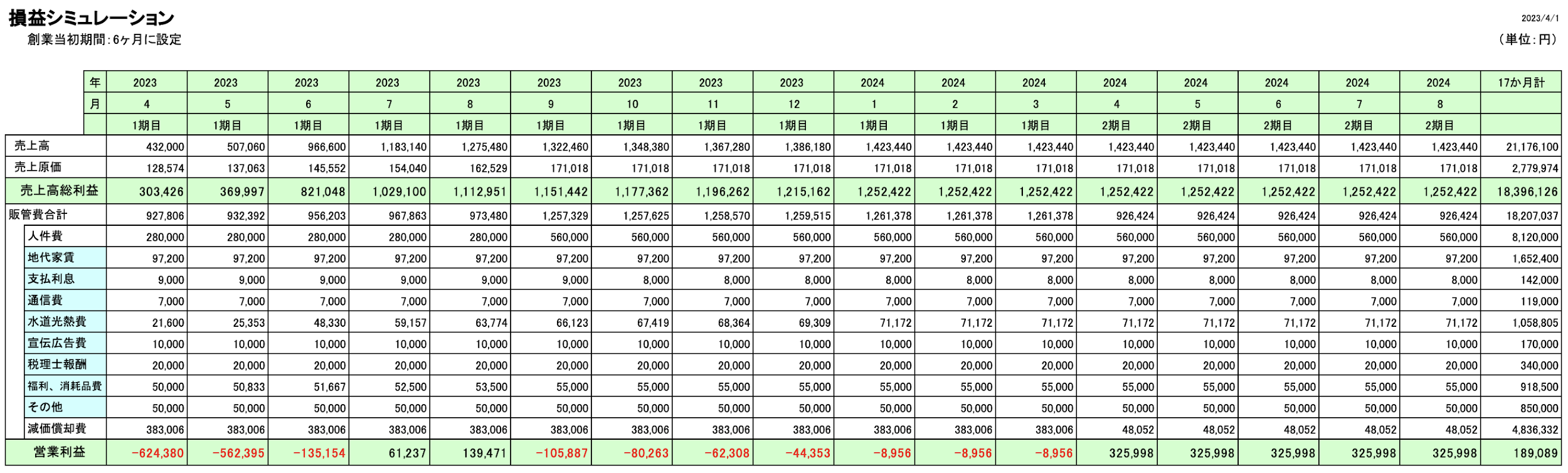 Sample
SAIRU
43
新規事業「〇〇〇〇」の販売計画
202 *年の目標契約数は○○○件。
達成に向けては、リードの獲得と商談数の増加が必要です。
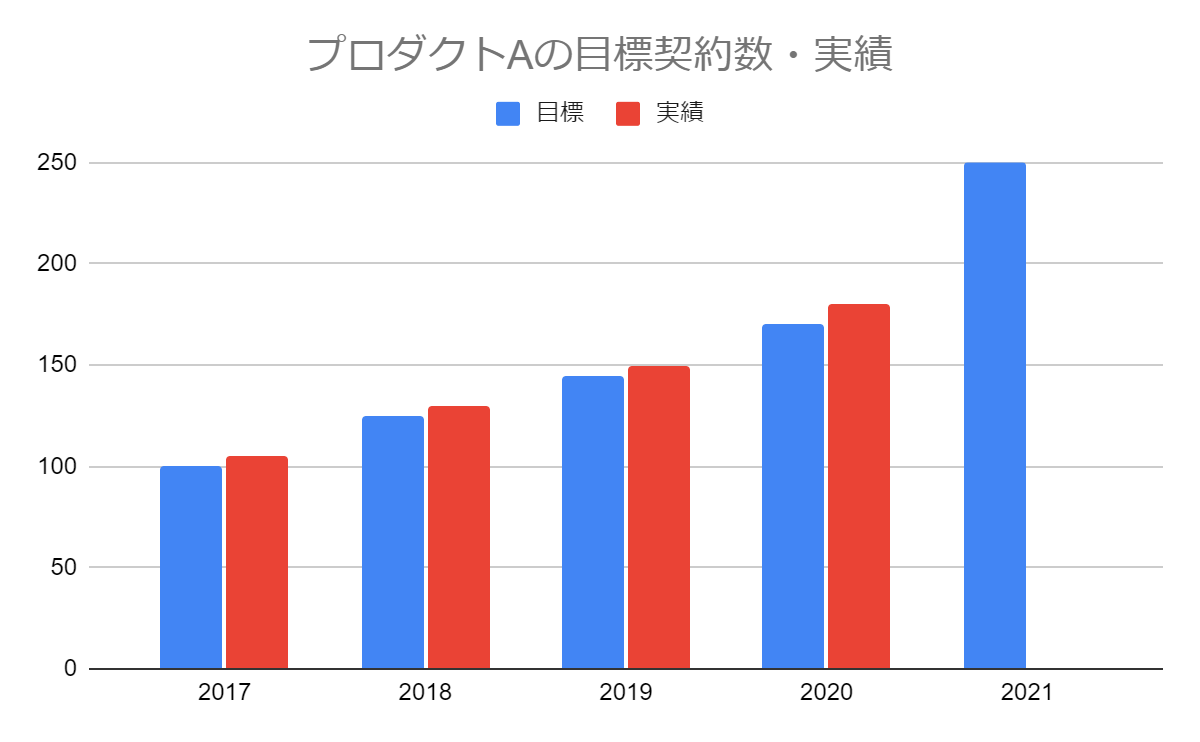 Sample
SAIRU
44
潜在顧客の獲得
見込み顧客の育成
案件管理
契約継続/追加
202*年度の販売営業目標設定
販売計画の達成に向けマーケティング部門のKPIを以下のように設定。
○○○○を強化し、リード数の拡大を目指します。
見込顧客数  0件
案件数 0件
訪問者数 0件
受注数 0件
獲得率 0%
案件化率 0%
受注率 0%
更新率 0%
見込み顧客数 0件
案件数 0件
受注数 0件
継続数 0件
SAIRU
45
マーケティングの目標設定（詳細）
その他、新規事業部門として以下のKPIを設定します。
SAIRU
46
投資やコスト
SAIRU
47
初期：必要投資・コストの一覧
初期の予算を◯◯◯◯円と設定します。
SAIRU
48
事業継続後：必要投資・コストの一覧
事業継続の予算を◯◯◯◯円と設定します。
SAIRU
49
リスクシナリオと撤退ライン
SAIRU
50
新規事業「〇〇〇〇」の販売計画とベスト・リスクシナリオ
ベストシナリオは20％増しでの達成、ワーストシナリオは20％減での達成を想定。
ワーストシナリオに近づいた際の挽回策を次スライドで説明します。
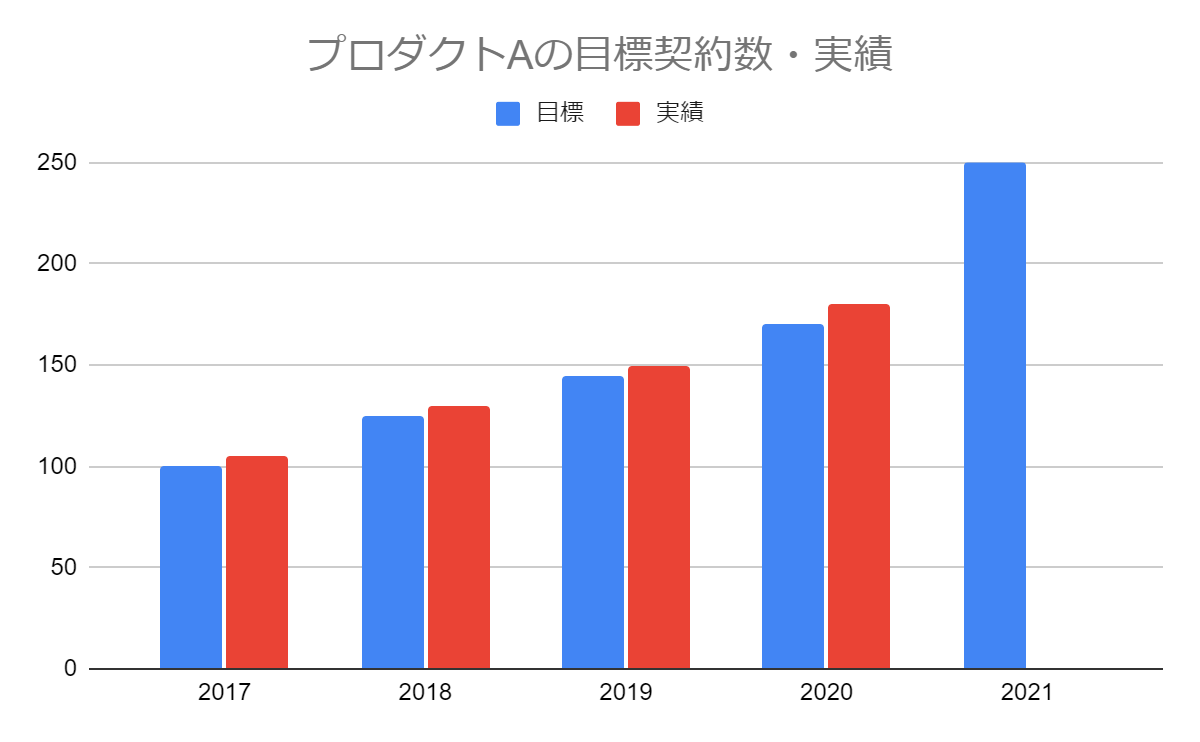 Sample
SAIRU
51
ワーストシナリオへの挽回策検討
ワーストシナリオの要因検討
ワーストシナリオの要因への対策
下記の要因によって
予定より遅れている
○○○によって
遅れの挽回を実施する
○○○数を拡大するために
リード数の更なる拡大が必要
○○○○○の施策を実施し、
○○○数を○○%改善
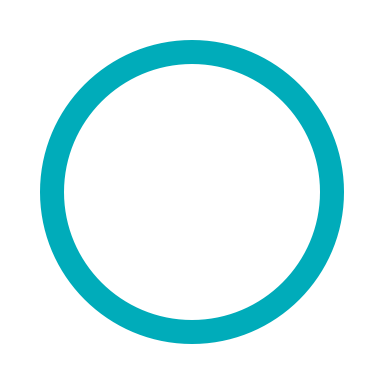 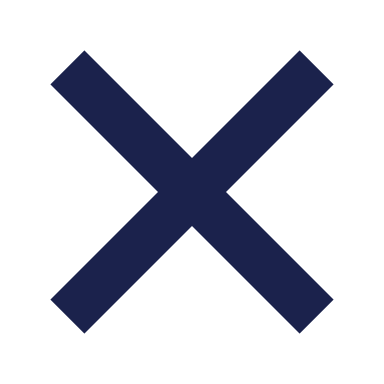 ○○○業務に集中できず、
顧客への○○に対処できていない
○○○○○の施策を実施し、
○○○数を○○%改善
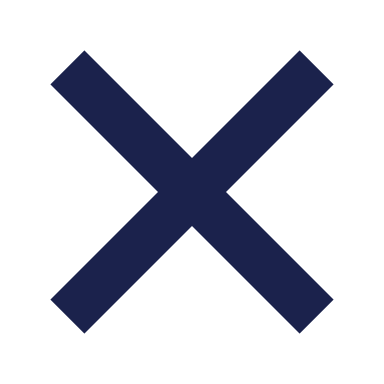 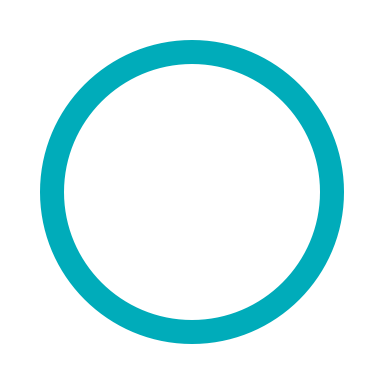 ○○○の管理ができておらず
社内にノウハウが蓄積されない
○○○○○の施策を実施し、
○○○数を○○%改善
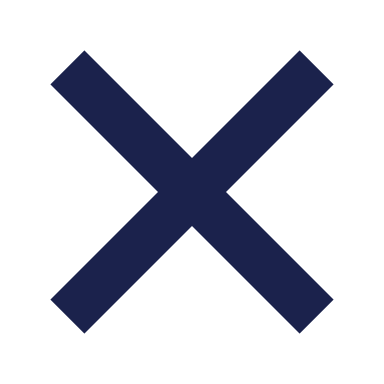 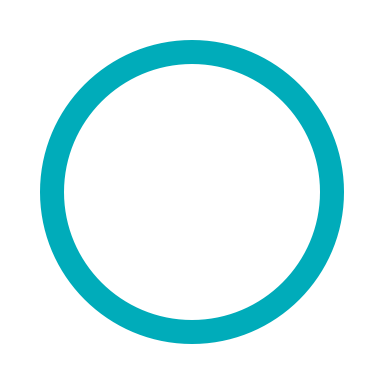 ○○○の人材が不足
○○○○○の施策を実施し、
○○○数を○○%改善
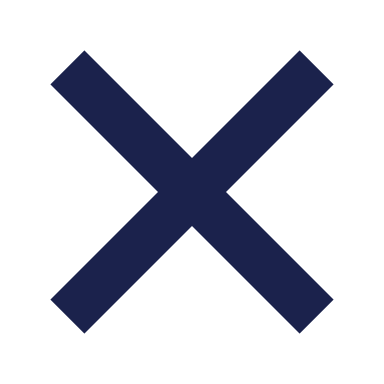 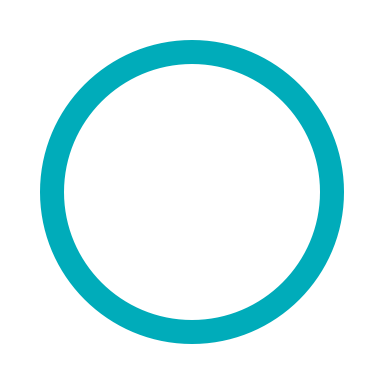 SAIRU
52
プロジェクト体制
SAIRU
53
プロジェクト体制
以下の体制でのプロジェクトを予定しております。
自社
アウトソース
営業担当
○○○○
プロジェクト責任者
○○○○
○○担当
○○○○
○○担当
○○○○
○○担当
○○○○
○○担当
○○○○
○○担当
○○○○
SAIRU
54
役割分担
以下の役割分担を想定しています。
SAIRU
55
実行方法
SAIRU
56
事業拡大後のプロジェクト体制
以下体制でのプロジェクトを予定しております。
自社
アウトソース
プロジェクト責任者
○○○○
物流事業部
○○○○
CSチーム
○○○○
営業担当
○○○○
○○担当
○○○○
○○担当
○○○○
○○担当
○○○○
○○担当
○○○○
○○担当
○○○○
SAIRU
57
実行方法
事業拡大後の業務分担を以下のように検討しております。
SAIRU
58
関連諸法規の提示
SAIRU
59
関連諸法規
SAIRU
60
社内キーマン・
社外権威者のコメント
SAIRU
61
〇〇事業部〇〇さんの声
〇〇事業部〇〇さんの声を掲載いたします。
IMG
○○○○○新規事業の○○○という点に
○○○の価値がある。
しかし、○○○○○○という点は要検討。
〇〇事業部〇〇さんの声の文章１つ目がここに入ります。
〇〇事業部〇〇さんの声の文章２つ目がここに入ります。
〇〇事業部〇〇さんの声の文章３つ目がここに入ります。
〇〇事業部〇〇さんの声の文章４つ目がここに入ります。
〇〇事業部〇〇さんの声の文章５つ目がここに入ります。
〇〇事業部〇〇さんの声の文章５つ目がここに入ります。
〇〇事業部〇〇さんの声の文章５つ目がここに入ります。
〇〇事業部〇〇さんの声の文章５つ目がここに入ります。
株式会社○○○○  ○○○事業部
才流 太郎
プロフィールプロフィールプロフィールプロフィールプロフィールプロフィールプロフィールプロフィールプロフィールプロフィールプロフィールプロフィール
SAIRU
62
外部有識者〇〇大学の〇〇〇〇教授の声
外部有識者〇〇大学の〇〇〇〇教授の声を掲載いたします。
IMG
○○○○○新規事業は、
○○の世の中を大きく変える可能性がある。
○○○○○に期待できる。
〇〇〇〇〇〇〇〇教授の声の文章１つ目がここに入ります。
〇〇〇〇〇〇〇〇教授の声の文章２つ目がここに入ります。
〇〇〇〇〇〇〇〇教授の声の文章３つ目がここに入ります。
〇〇〇〇〇〇〇〇教授の声の文章４つ目がここに入ります。
〇〇〇〇〇〇〇〇教授の声の文章５つ目がここに入ります。
〇〇〇〇〇〇〇〇教授の声の文章５つ目がここに入ります。
〇〇〇〇〇〇〇〇教授の声の文章５つ目がここに入ります。
〇〇〇〇〇〇〇〇教授の声の文章５つ目がここに入ります。
○○○○大学  ○○○教授
才流 太郎
プロフィールプロフィールプロフィールプロフィールプロフィールプロフィールプロフィールプロフィールプロフィールプロフィールプロフィールプロフィール
SAIRU
63
自社の全社戦略との関連性
SAIRU
64
中期経営計画への新規事業の影響
中期経営計画で
掲げられている目標
新規事業が中期経営計画へ与える
プラスの影響
1つ目の目標を記載します
2つ目の目標を記載します
3つ目の目標を記載します
4つ目の目標を記載します
以下の影響を見込んでいます
○○○○○○業務の効率化
○○○の実施による○○数の拡大
○○○が蓄積できる体制づくり
○○○人材の確保
目標の中で
新規事業が貢献できる項目
貢献できる目標を記載します
貢献できる目標を記載します
貢献できる目標を記載します
SAIRU
65
テンプレートのダウンロードありがとうございました。
本テンプレートのご不明点などがございましたらお気軽にお問い合わせください。
その他、新規事業でお困りの方はお気軽にご相談ください。
※「課題が明確になっていない」「社内で合意が取れていない」場合でも問題ございません。
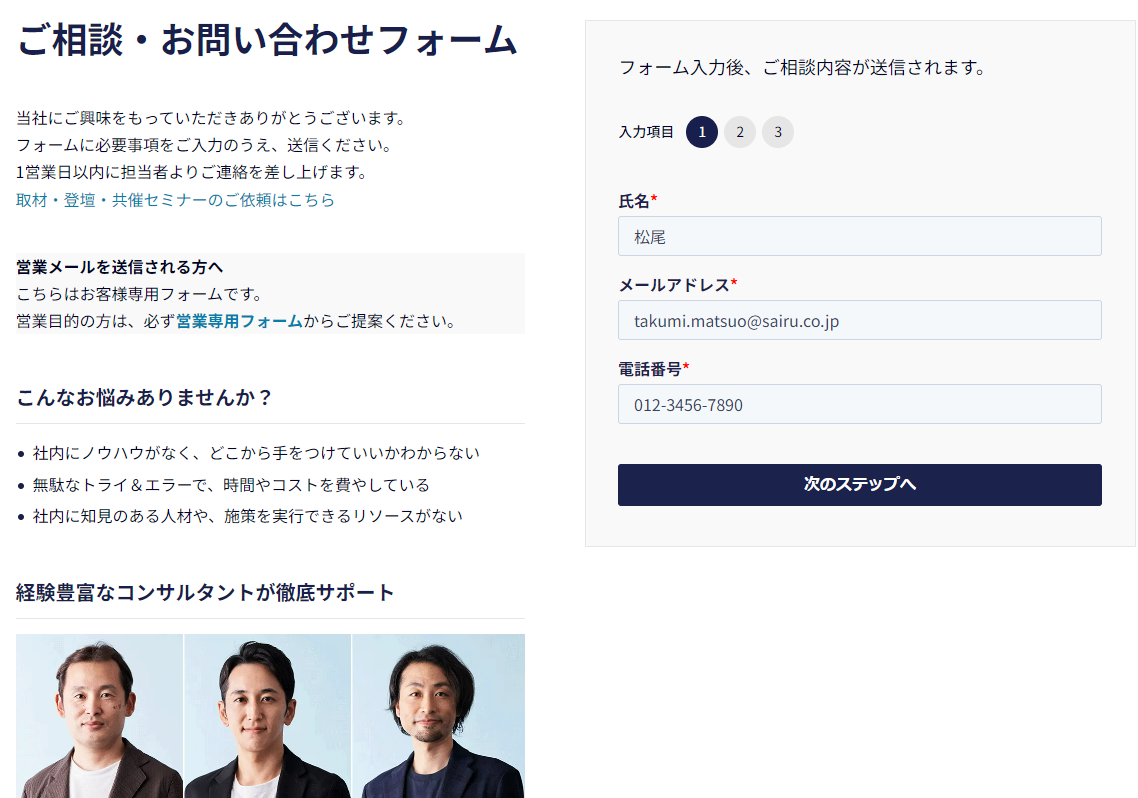 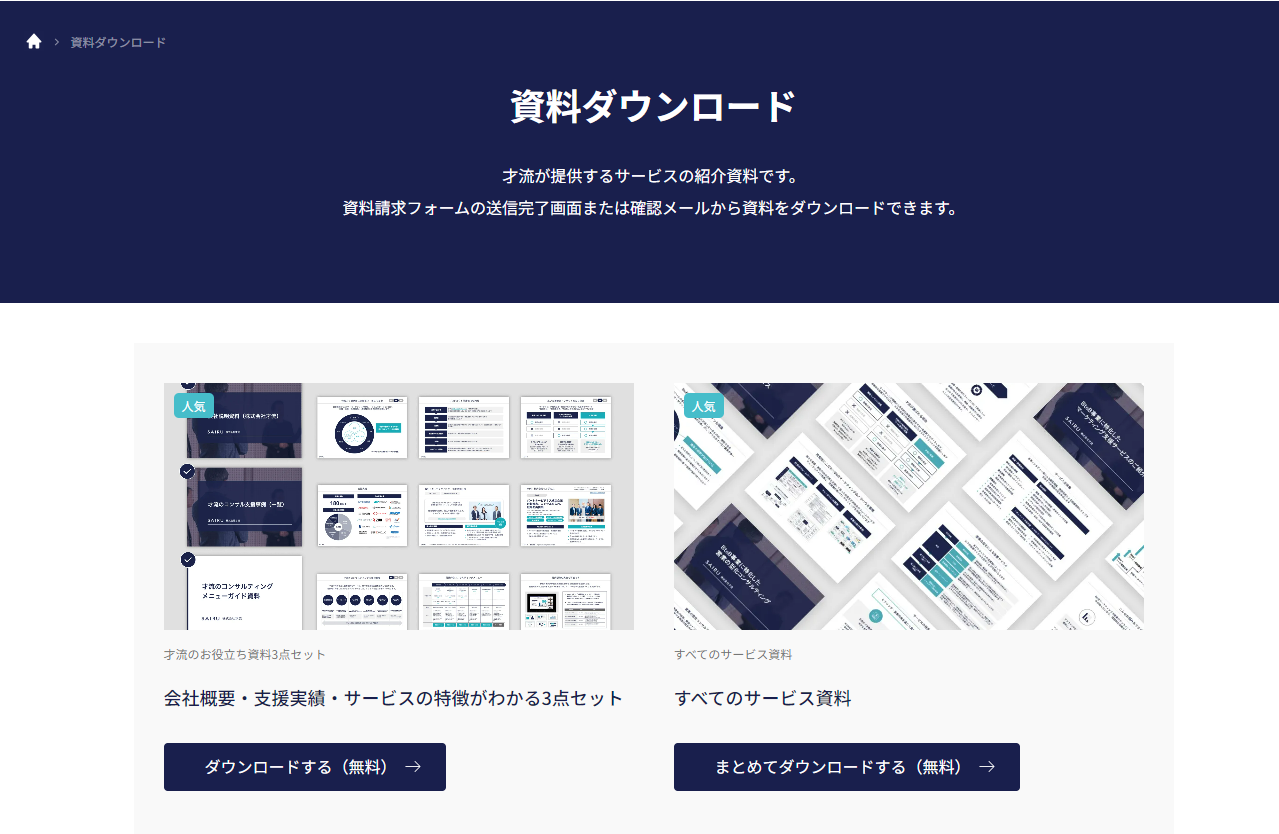 課題を相談する（無料）→
資料をダウンロードする（無料）→
SAIRU
66